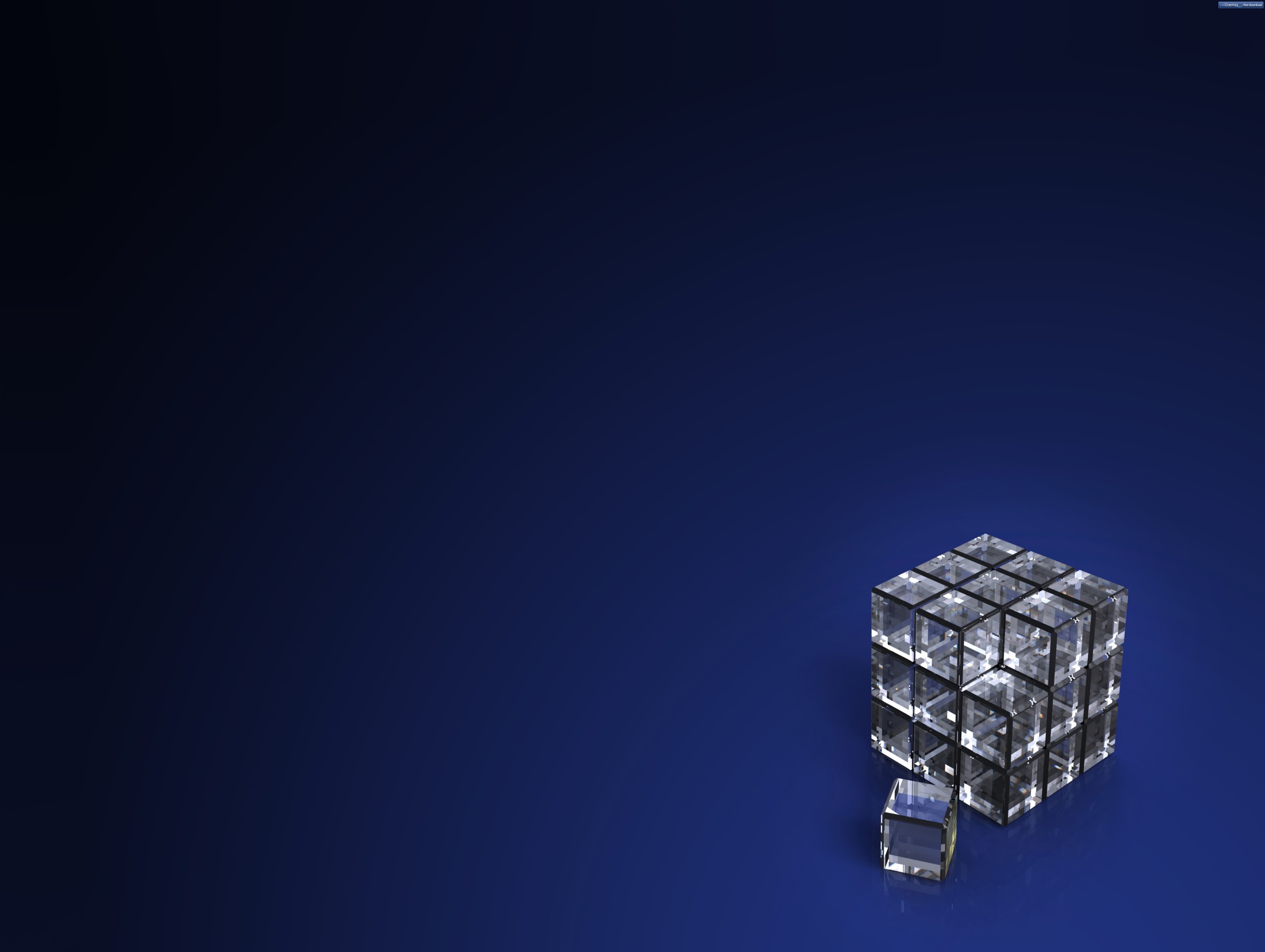 Муниципальное образовательное учреждение
«Средняя общеобразовательная школа № 12»
ИССЛЕДОВАТЕЛЬСКАЯ РАБОТА
на тему «Головоломки и их влияние на развитие логического мышления»
по математике






ученик 6 «А» класса
Корчагин Артём Павлович
Руководитель: Федосеева Елена Анатольевна, 
                учитель математики высшей категории
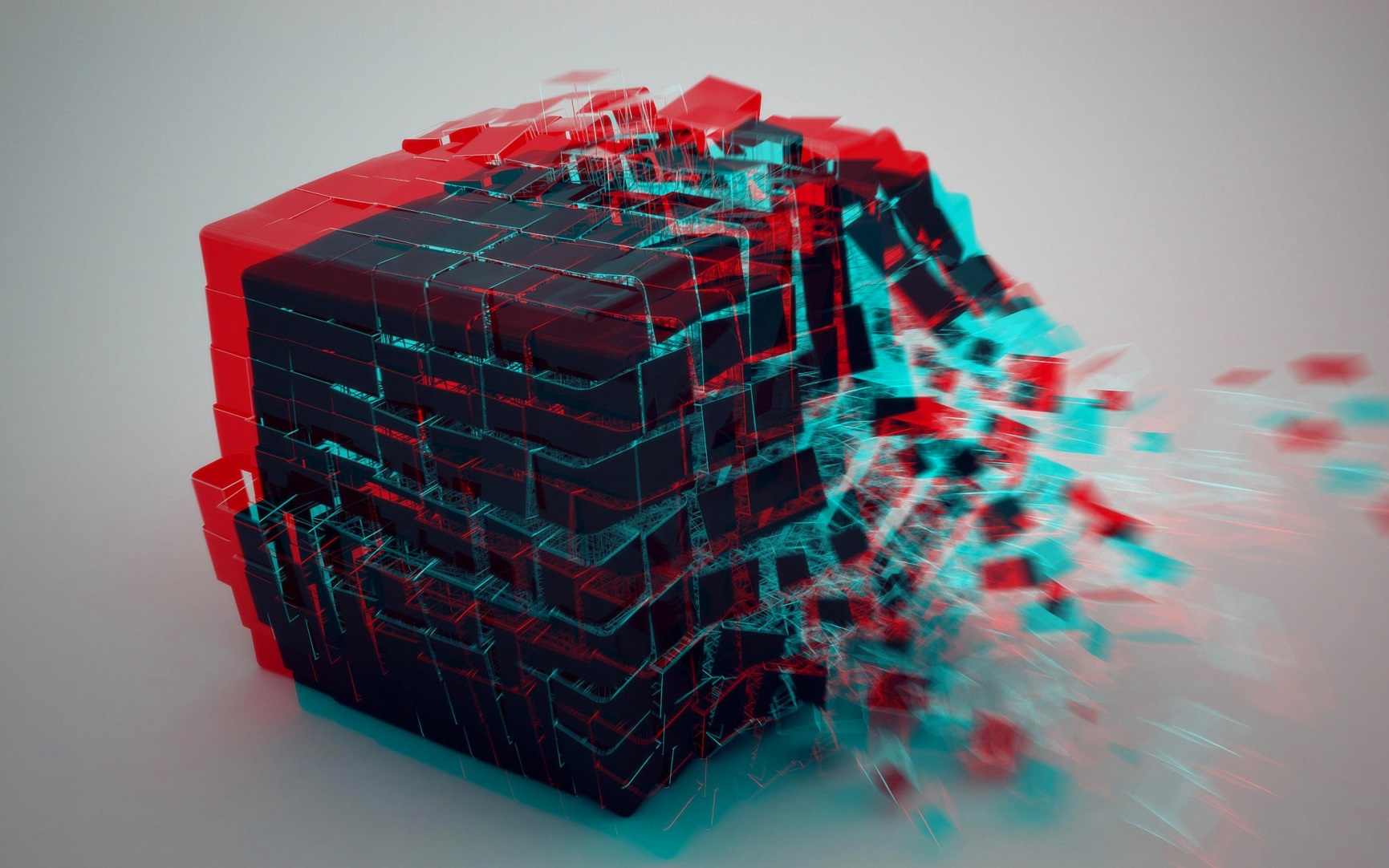 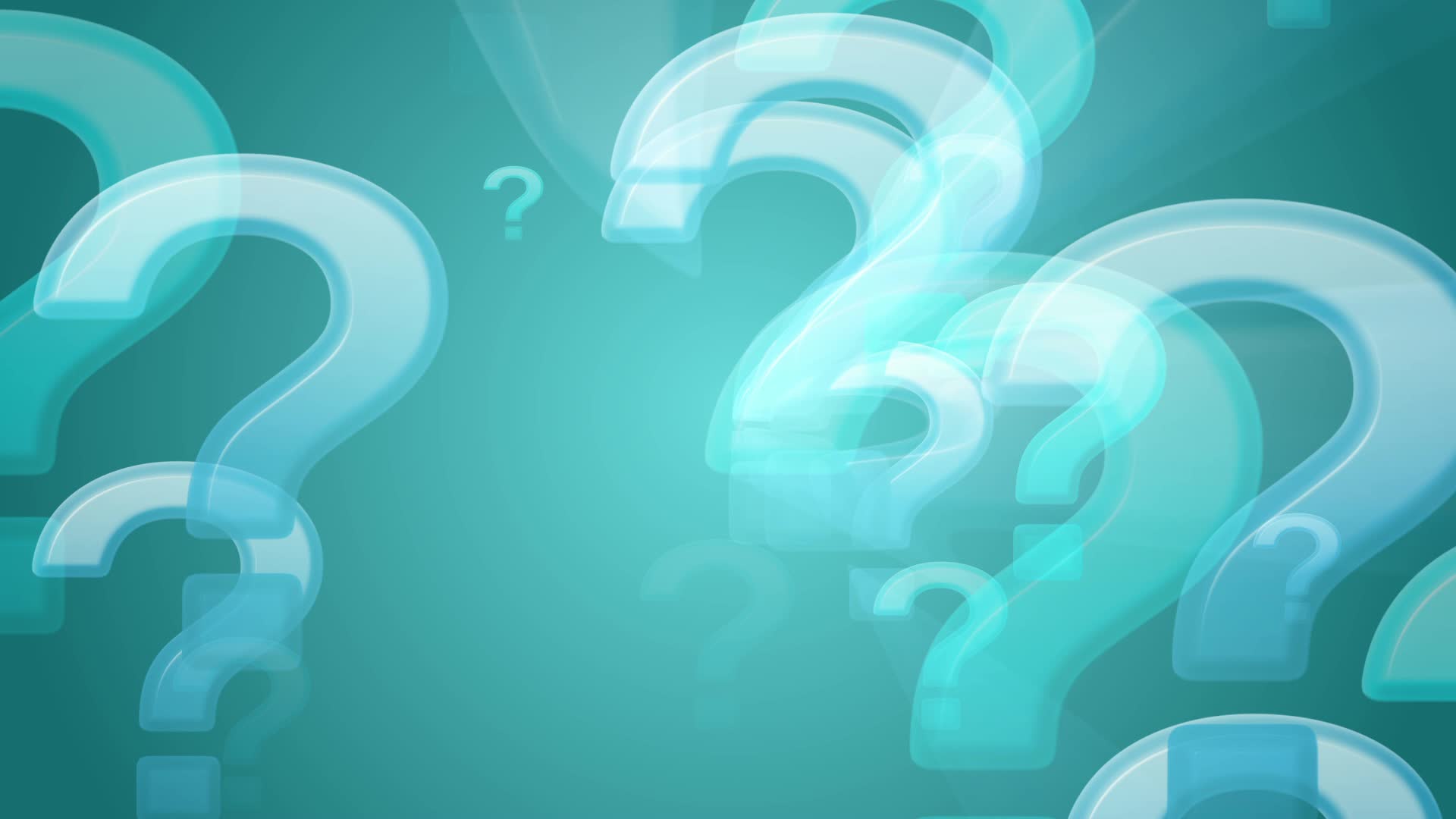 Цель исследования – Выяснить, для чего нужны головоломки и как они влияют на развитие мышления и логики (кто решал их раньше, тот справился с нашими заданиями). 
 Задачи исследования: 
Изучить литературу по данной теме. 
Выяснить, какие бывают математические головоломки.
Выяснить, влияет ли решение головоломок на развитие логического мышления.
Объект исследования: головоломки.
Предмет исследования: влияние решения головоломок на развитие логического мышления.
Гипотеза исследования: мы предполагаем, что учащиеся решающие головоломки быстрее других находят пути решения как стандартных, так и нестандартных задач.
Методы исследования: 
изучение и анализ специальной литературы и интернет-источников; классификация; систематизация полученных результатов; 
опрос учащихся; тестирование (решение математических головоломок).
Введение
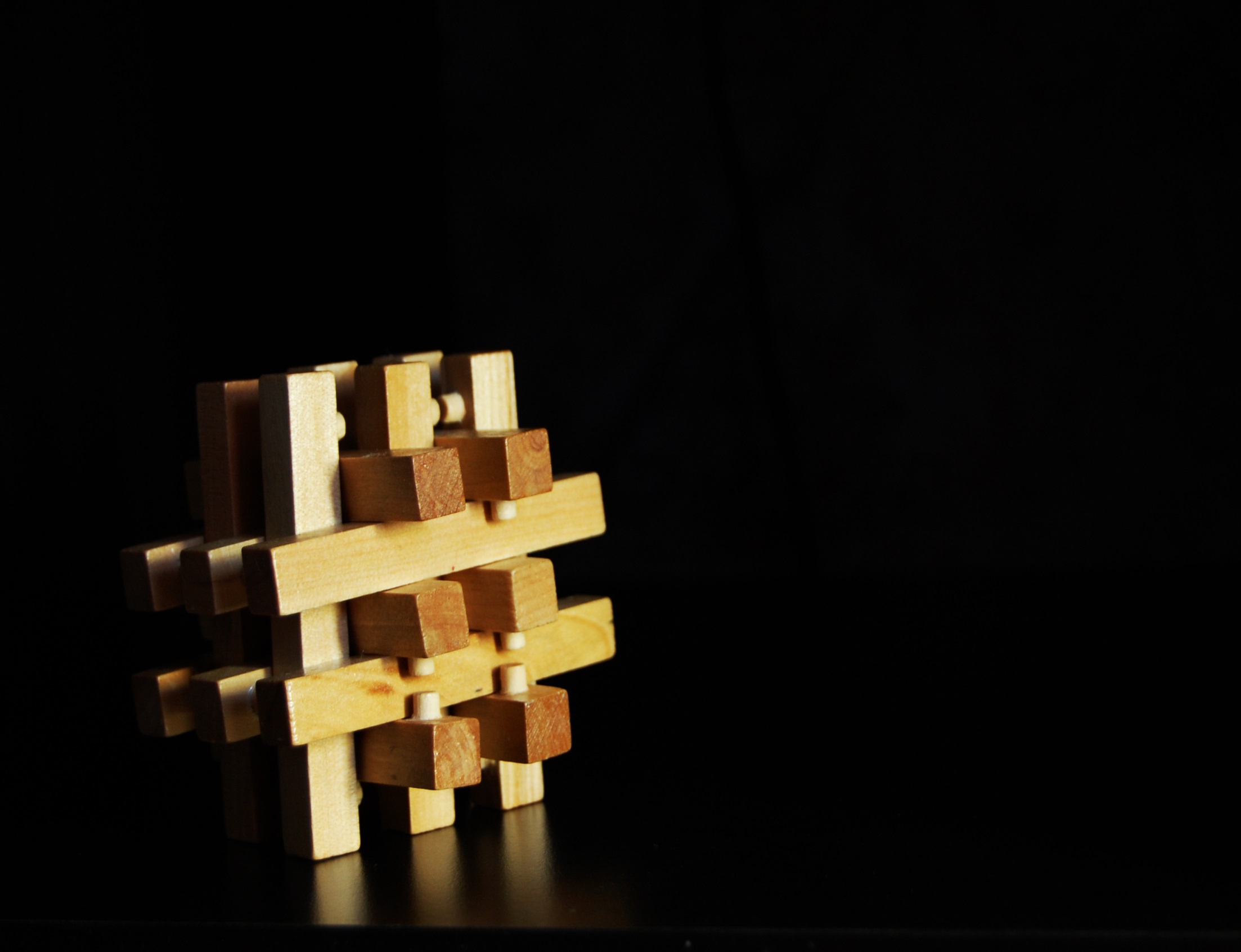 Из истории головоломок
Некоторые головоломки известны с глубокой древности. Оригинальные логические задачи находят на стенных египетских пирамид, в древнегреческих манускриптах и в других исторических памятниках. Эпохой расцвета в средневековой истории головоломок можно считать конец IX века.
Шотландский египтолог Хинд обнаружил папирус, датируемый XVII веком до нашей эры, посвященный математике. Он представляет собой свиток длиной около пяти с половиной метров и шириной около пятнадцати сантиметров. Писец Ахмес, написавший текст, утверждает, что скопировал его с оригинала двухсотлетней давности.
Задача 79 из папируса имеет следующее содержание: В семи домах содержат по семь кошек. Каждая кошка ловит семь мышей в день, а каждая мышь, останься она живой, съела бы за тот же день семь колосьев пшеницы. Если каждый колос может дать семь гекатов зерна, сколько всего здесь перечислено?
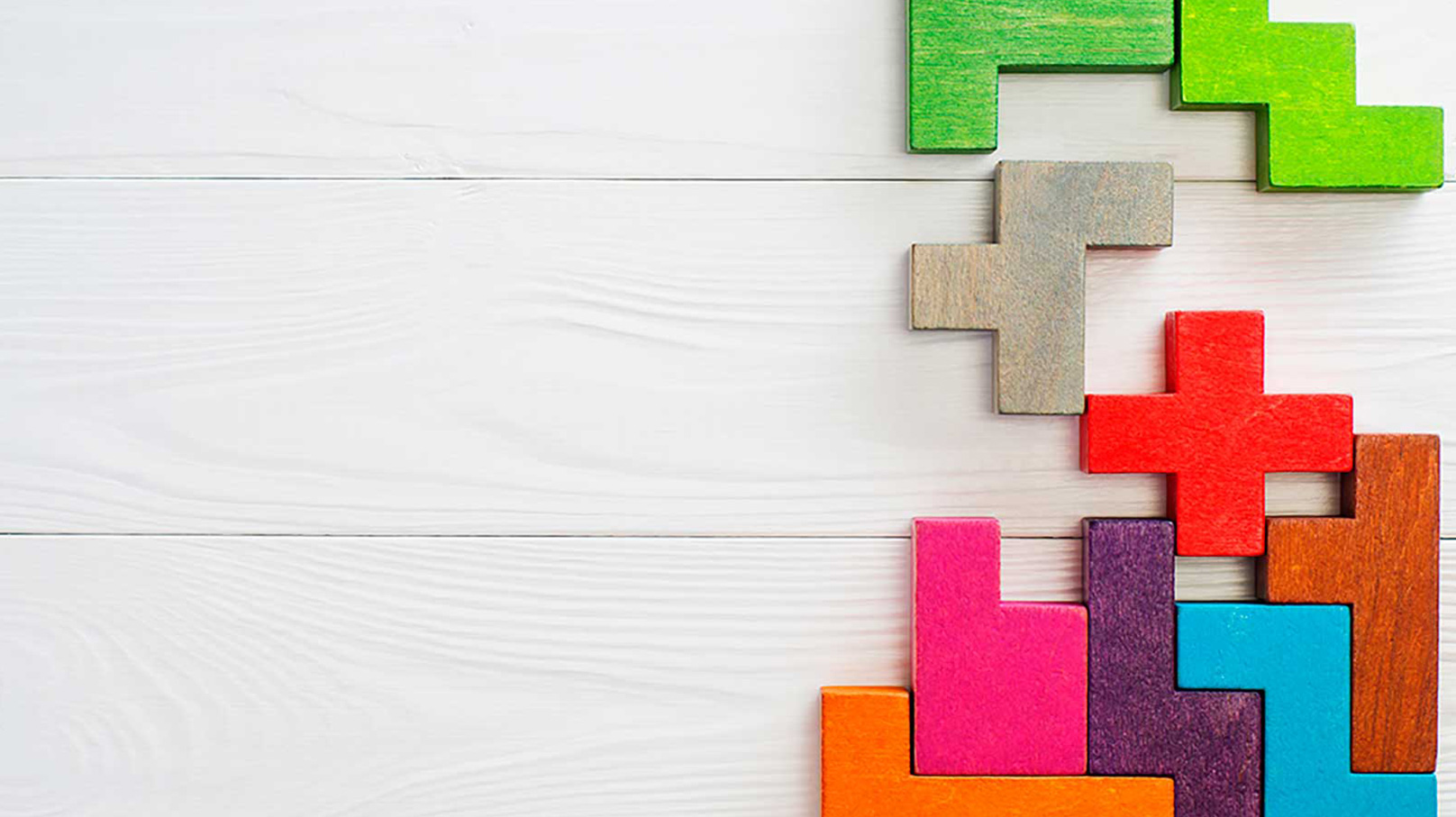 Виды головоломок
Устные
Загадки
Шарады
Логические задачи
Головоломки с предметами
Головоломки со спичками
Головоломки с монетами
Механические головоломки
Кубик Рубика
Танграм
Пазлы
Проволочные
Печатные головоломки
Ребус
Кроссворд
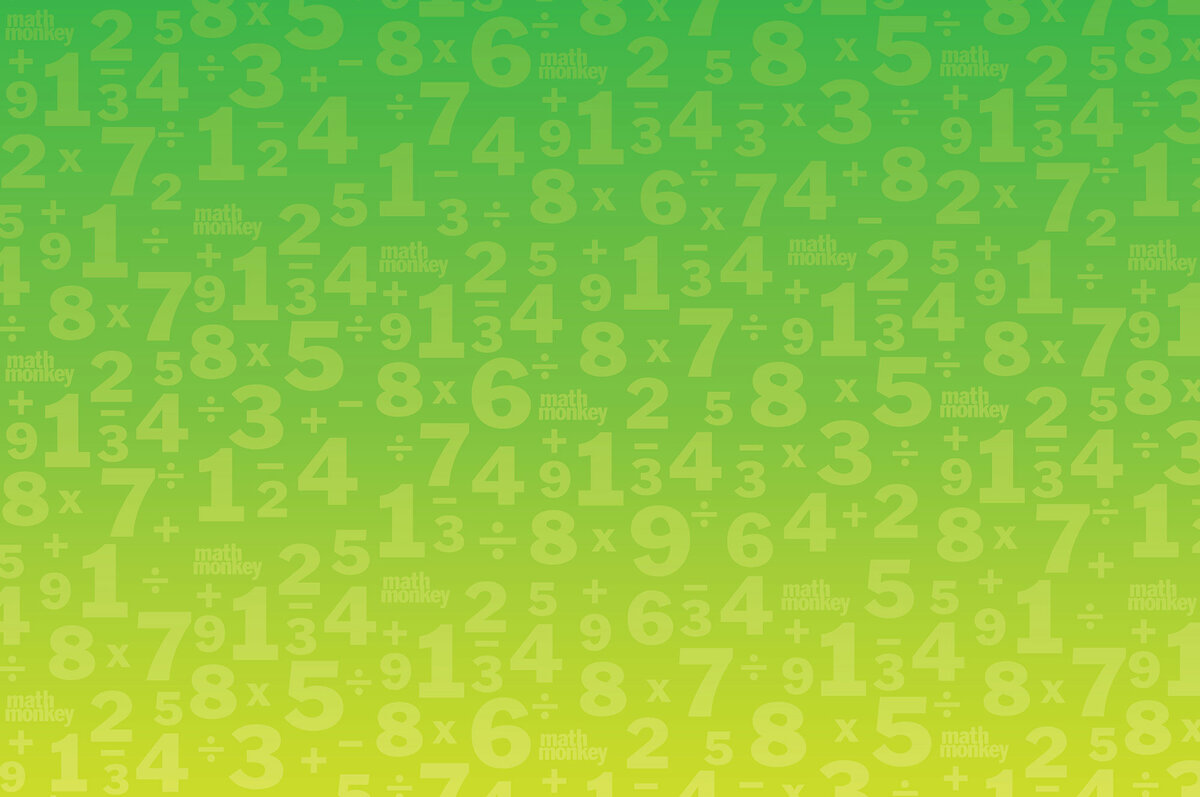 Математическая головоломка —  это задача занимательной математики с игровыми элементами (правилами возможных действий, иногда — сюжетом), требующая в большей степени сообразительности, нежели математической подготовки или специальных знаний. 
•	Папирус Ахмеса
•	Задача о переправе
•	Танграм
•	Головоломка Фибоначчи о кроликах
•	Задача Тартальи «Трудное наследство»
•	Головоломка Льюиса Кэрролла
•	«Безумный разрез» Мартина Гарднера
•	Сингапурская головоломка
•	Печать царя Соломона
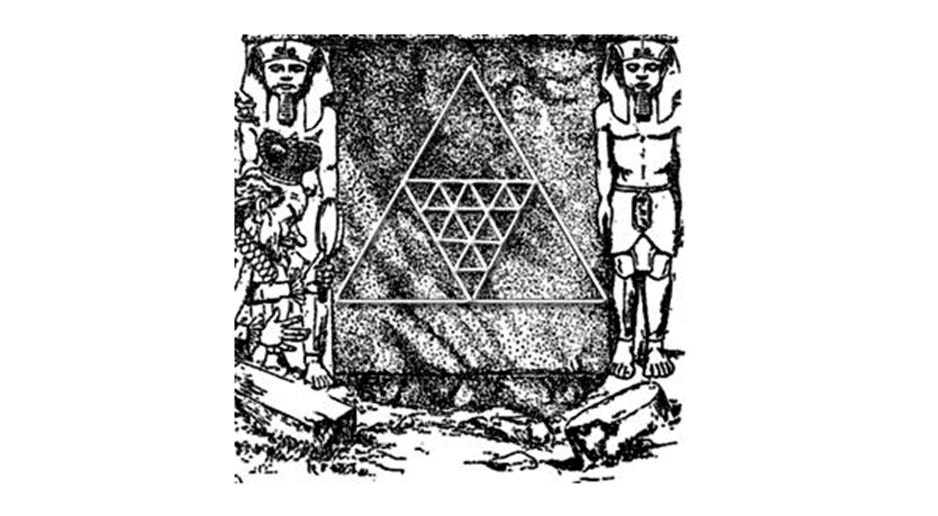 Попробуйте сосчитать, сколько равносторонних треугольников изображено на печати.
Решение головоломок. Их влияние на развитие логического мышления.
Чтобы выяснить, влияет ли решение головоломок на развитие логического мышления мы провели тестирование на учащихся 6а класса и получили следующие результаты. Одноклассники отвечали на следующие вопросы:
-Что такое головоломка?
-Какие головоломки вы знаете?
В опросе участвовало 17 человек.
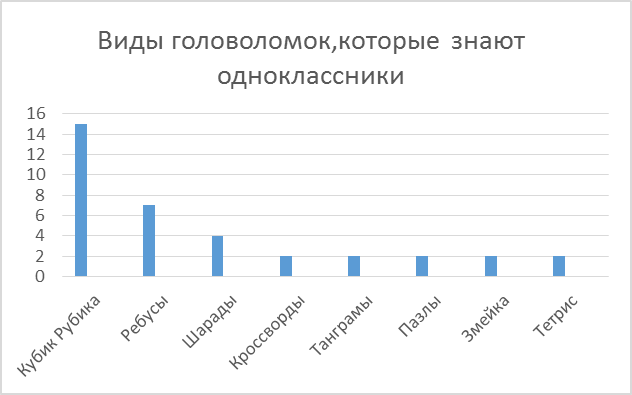 По результатам исследования, мы выяснили что больше половины головоломок были решены теми ребятами, которые ходили на внеурочные занятия «За страницами учебника математики».
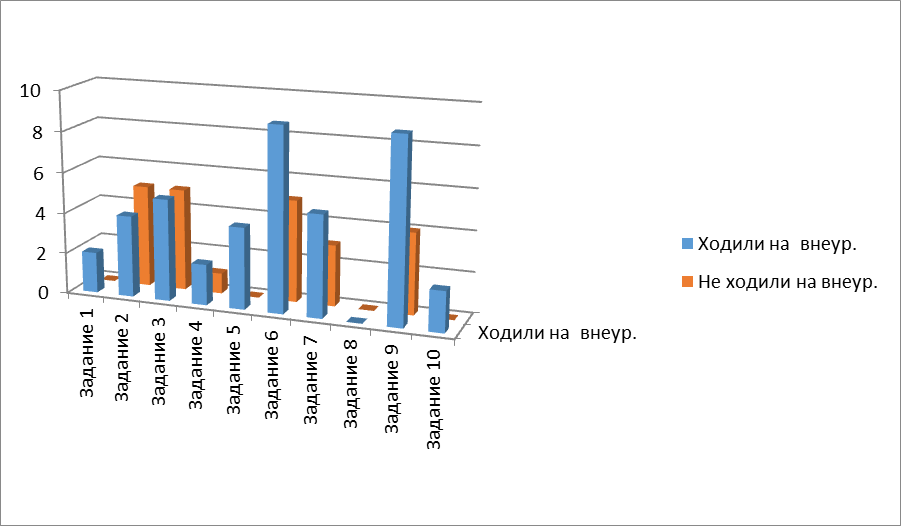 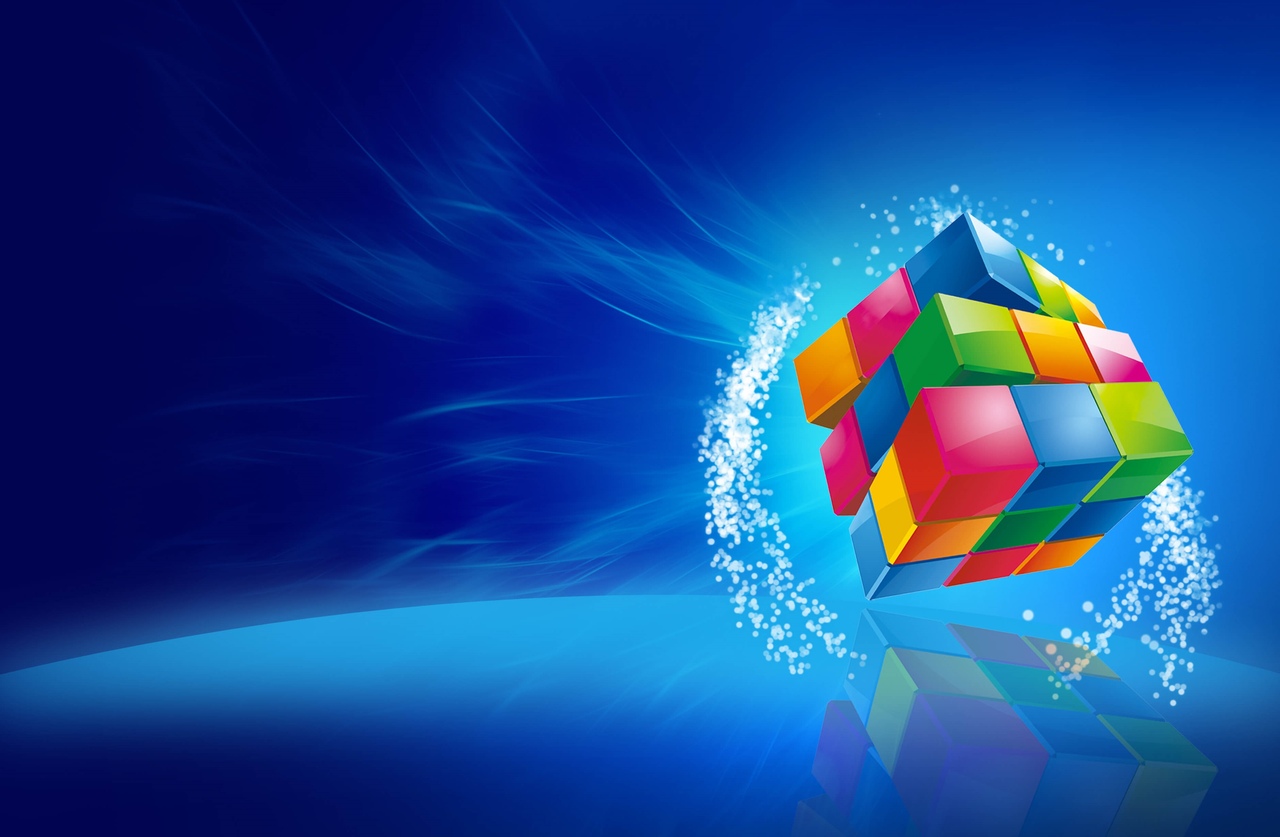 Цель гипотезы достигнута. В связи с этим, можно утверждать, что на уроках и внеурочных занятиях по математике необходимо проводить занятия с применением логических игр, ребусов и головоломок. Ведь такие занятия повысят интерес школьников к математике, разовьют образное и логическое мышление. Потому что головоломка - это гимнастика для ума. Решение головоломок развивает память, воображение, находчивость, сообразительность, наблюдательность, логическое мышление и помогает усваивать предметы математического цикла.
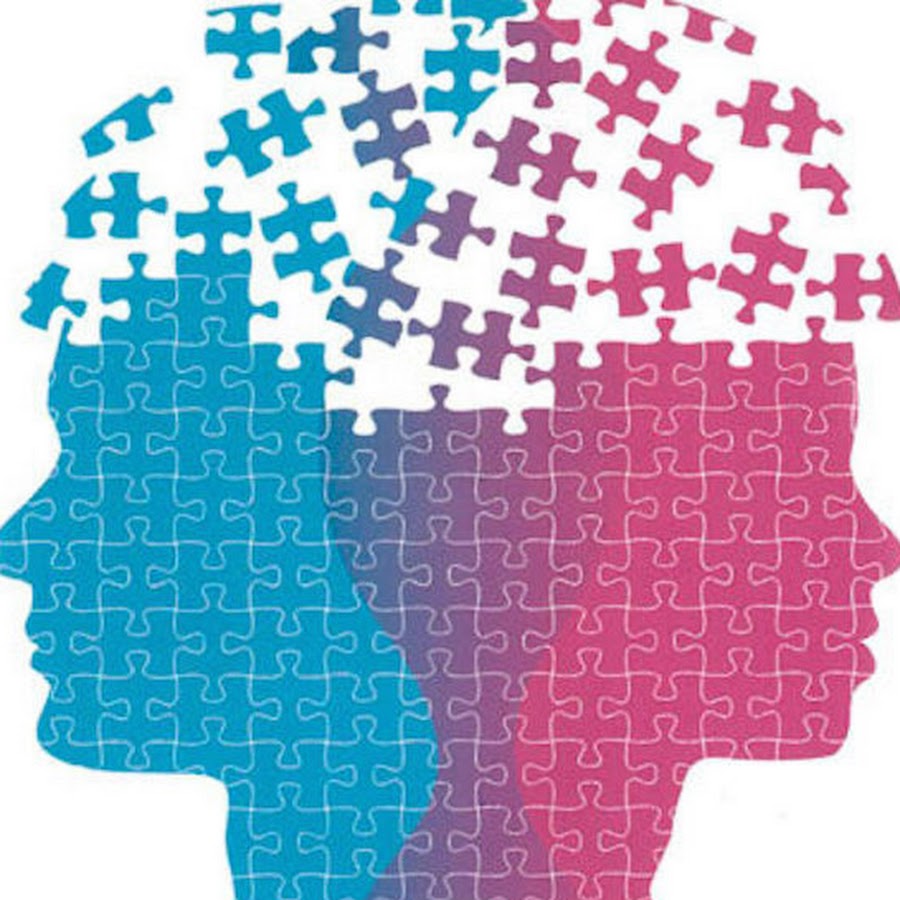 Спасибо за внимание!